Mood Disorders

                                    By 
Dr/ Saber Haddad 
Lecturer of Psychiatry, Faculty of medicine, Sohag university
Mood Disorders
Mood : is defined as a pervasive and sustained emotion or feeling tone that influences a person’s behavior and colors his or her perception of being in the world. (patient report  in history taking).
Affect : external expression of mood. Clinician rated.
Classification of mood disorders
Bipolar disorders
Depressive disorders
Bipolar I Disorder.
(Mania+/-depression)
Bipolar II Disorder
(depression+ hypomania)
Cyclothymic Disorder.
Bipolar Disorder Due to Another Medical Condition.
Substance/Medication-Induced Bipolar Disorder.
Major Depressive Disorder
Dysthymia: Persistent Depressive Disorder
Disruptive Mood Dysregulation Disorder
Premenstrual Dysphoric Disorder
Substance/Medication-Induced Depressive Disorder
Depressive Disorder Due to Another Medical Condition.
Types of Depressive Disorders
DSM 5 classification:
Disruptive  mood  dysregulation  disorder,  
Major depressive disorder (including major depressive episode) 
Persistent depressive disorder (dysthymia),
Premenstrual  dysphoric  disorder,  
Substance/medication-induced  depressive disorder,
Depressive disorder due to another medical condition,
DEPRESSIVE DISORDERS
Epidemiology 

      Prevalence (LTP=life time prevalence)
MDD has the highest LTP (almost 17 %) of any psychiatric disorder. 
LTP rate for  MDD is 5 to 17 % in USA; 3% in japan.
LTP .. dysthymia 3-6%.
Egypt: Depression was estimated to range from 13:15% among female school student
 total prevalence of depressive symptoms was 28.6%, and the prevalence of depressive disorders  was 11.3%; 21.5% for mild, 7.1% for moderate, and 0% for severe depression
Sex: Female:Male  = 2:1
Age  
The mean age of onset for MDD is about 40 years, with 50 % of them e onset between the ages of 20 and 50 years. MDD can also begin in childhood or in old age. 
Marital Status
most often in single , divorced or separated persons than married ones
Socioeconomic and Cultural Factors
No correlation has  been found between socioeconomic status and major depressive disorder. 
 in rural areas than in urban areas. 
MDD not differ among races.
Depression
Overall International prevalence :-  10-20 %
Egypt …… 13/15 % 
Gender : Life time depression Affect  
   ♀♀♀♀    (1 in every 4 women)  &      ♂♂♂♂♂♂♂♂♂♂ (1/10 men)
in a ratio of    ……….   F:M …..   2:1 
Age at onset of MDD             around 40 y
Marital state …. Most often in single, divorced & widow
Urban vs rural ares differences….. controversial
No significant differences among socioeconomic, racial or ethinic subgroups
ETIOLOGYbio-psycho-social model
Biological Factors
Neurotransmitter Disturbances
Biogenic Amines. ↓ 5HT, dopamine & NE
Other Neurotransmitter Disturbances
Second Messengers and Intracellular Cascades.
Alterations of Hormonal Regulation.
Alterations of Sleep Neurophysiology. 
Immunological Disturbance. 
Structural and Functional Brain Imaging. 
Neuroanatomical Considerations.
Etiology of depression
Genetics 
Family studies : 40% increase in liability for dep. In family with +ve 1st degree relative
Twin studies : dizygotics 20% increase than general population, monozygotics 50%
Physical illness. Chronic disorder are risk factors for dep
Medications : alcohol, antiacne,anticancer, IFN,B-blockers…,
Neurotransmitter changes……biogenic amines    ↓DA, 5HT, NE
Biological rhythm disturbance….sleep cycle disruptions (role of melatonin)
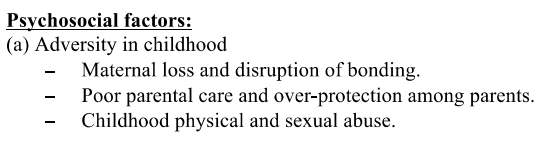 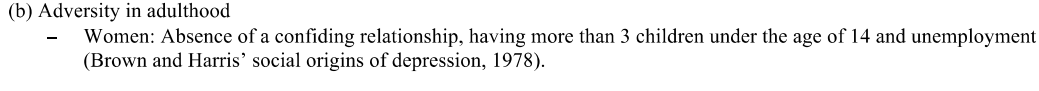 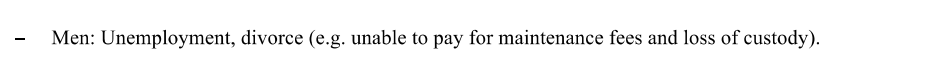 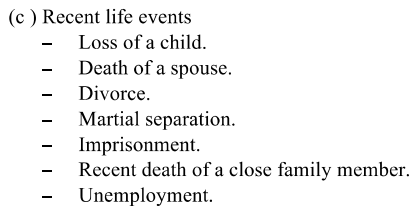 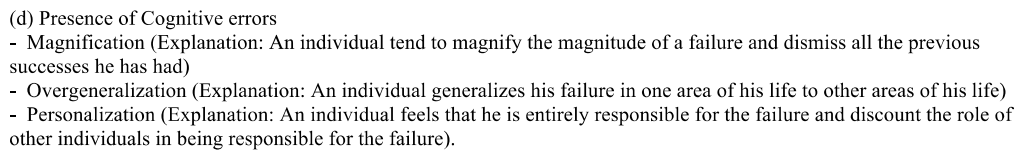 Diagnosis of major depression
[Speaker Notes: Diagnostic Criteria
A. Five (or more) of the following symptoms have been present during the same 2-week  
period and represent a change from previous functioning; at least one of the symptoms  
is either (1) depressed mood or (2) loss of interest or pleasure.  
Note: Do not include symptoms that are clearly attributable to another medical condition.  
1. Depressed mood most of the day, nearly every day, as indicated by either subjective report (e.g., feels sad, empty, hopeless) or observation made by others (e.g., appears tearful). (Note: In children and adolescents, can be irritable mood.)  
2. Markedly diminished interest or pleasure in all, or almost all, activities most of the  
day, nearly every day (as indicated by either subjective account or observation).  
3. Significant weight loss when not dieting or weight gain (e.g., a change of more than  
5% of body weight in a month), or decrease or increase in appetite nearly every day.  
(Note: In children, consider failure to make expected weight gain.)  
4. Insomnia or hypersomnia nearly every day.  
5. Psychomotor agitation or retardation nearly every day (observable by others, not  
merely subjective feelings of restlessness or being slowed down).  
6. Fatigue or loss of energy nearly every day.  
7. Feelings of worthlessness or excessive or inappropriate guilt (which may be delusional) nearly every day (not merely sell-reproach or guilt about being sick).  
8. Diminished ability to think or concentrate, or indecisiveness, nearly every day (ei-  
ther by subjective account or as observed by others).  
9. Recurrent thoughts of death (not just fear of dying), recurrent suicidal ideation with-  
out a specific plan, or a suicide attempt or a specific plan for committing suicide.  
B. The symptoms cause clinically significant distress or impairment in social, occupa-  
tional, or other important areas of functioning.  
C. The episode is not attributable to the physiological effects of a substance or to another  
medical condition.  
D. The occurrence of the major depressive episode is not better explained by schizoaf-  
fective disorder, schizophrenia, schizophreniform disorder, delusional disorder, or  
other specified and unspecified schizophrenia spectrum and other psychotic disorders.  
E. There has never been a manic episode or a hypomanic episode.]
Diagnostic Criteria ◄
A. Five (or more) of the following symptoms have been present during the same 2-week period and represent a change from previous functioning; at least one of the symptoms  is either (1)depressed mood or (2) loss of interest or pleasure.  (……. Next slide)

B. The symptoms cause clinically significant distress or impairment in social, occupational, or other important areas of functioning.  

C. The episode is not attributable to the physiological effects of a substance or to another  medical condition. 

D. The occurrence of the major depressive episode is not better explained by other psychiatric illness;  schizoaffective disorder, schizophrenia, schizophreniform disorder, delusional disorder, or other specified and unspecified schizophrenia spectrum and other psychotic disorders.  

E. There has never been a manic episode or a hypomanic episode.
A. >5 symptoms; present >2 ws; should include 1 or 2;
1. Depressed mood  most of the day, nearly every day, expressed by the patient or seen by others
2. Markedly diminished interest or pleasure  (anhedonia)
3. Significant weight loss when not dieting or weight gain (e.g., a change of more than  5% of body weight in a month), or decrease or increase in appetite 
4. Insomnia or hypersomnia nearly every day.  
5. Psychomotor agitation or retardation
6. Fatigue or loss of energy nearly every day.  
7. Feelings of worthlessness or excessive or inappropriate guilt 
8. Diminished ability to think or concentrate, or indecisiveness, 
9. Recurrent thoughts of death (not just fear of dying), recurrent suicidal ideation without a specific plan, or a suicide attempt or a specific plan for committing suicide.
[Speaker Notes: 1. Depressed mood  most of the day, nearly every day, as indicated by either subjective report (e.g., feels sad, empty, hopeless) or observation made by others (e.g., appears tearful). (Note: In children and adolescents, can be irritable mood.)  
2. Markedly diminished interest or pleasure in all, or almost all, activities most of the  
day, nearly every day (as indicated by either subjective account or observation).  
3. Significant weight loss when not dieting or weight gain (e.g., a change of more than  
5% of body weight in a month), or decrease or increase in appetite nearly every day.  
(Note: In children, consider failure to make expected weight gain.)  
4. Insomnia or hypersomnia nearly every day.  
5. Psychomotor agitation or retardation nearly every day (observable by others, not  
merely subjective feelings of restlessness or being slowed down).  
6. Fatigue or loss of energy nearly every day.  
7. Feelings of worthlessness or excessive or inappropriate guilt (which may be delusional) nearly every day (not merely sell-reproach or guilt about being sick).  
8. Diminished ability to think or concentrate, or indecisiveness, nearly every day (ei-  
ther by subjective account or as observed by others).  
9. Recurrent thoughts of death (not just fear of dying), recurrent suicidal ideation with-  
out a specific plan, or a suicide attempt or a specific plan for committing suicide.]
Persistent Depressive Disorder (Dysthymia)
A. Depressed mood for most of the day, for at least 2 years.Note: In children and adolescents, mood can be irritable and duration …>  1 year.
B. Presence, while depressed, of two (or more) of the following:1. Poor appetite or overeating.2. Insomnia or hypersomnia.3. Low energy or fatigue.4. Low self-esteem.5. Poor concentration or difficulty making decisions.6. Feelings of hopelessness.
C. During the 2-year period (1 year for children ) No symptom free -period > 2months
D. Criteria for a MDD may be continuously present for 2 years.
E. NO bipolar; There has never been a manic episode or a hypomanie episode, and criteria havenever been met for cyclothymic disorder.
F. Not explained by other mental dis. a persistent schizoaffective disorder, schizophrenia, delusional disorder, or other specified or unspecified schizophrenia spectrum and other psychotic disorder.
G. Not duo to the physiological effects of a substance (e.g., adrug of abuse, a medication) or another medical condition (e.g. hypothyroidism).
H. The symptoms cause clinically significant distress or impairment in social, occupational,or other important areas of functioning.
[Speaker Notes: Persistent Depressive Disorder (Dysthymia)Diagnostic CriteriaThis disorder represents a consolidation of DSM-lV-defined chronic major depressive disorder and dysthymic disorder.A. Depressed mood for most of the day, for more days than not, as indicated by eithersubjective account or observation by others, for at least 2 years.Note: In children and adolescents, mood can be irritable and duration must be at least1 year.B. Presence, while depressed, of two (or more) of the following:1. Poor appetite or overeating.2. Insomnia or hypersomnia.3. Low energy or fatigue.4. Low self-esteem.5. Poor concentration or difficulty making decisions.6. Feelings of hopelessness.C. During the 2-year period (1 year for children or adolescents) of the disturbance, the individual has never been without the symptoms in Criteria A and B for more than 2 months at atime.D. Criteria for a major depressive disorder may be continuously present for 2 years.E. There has never been a manic episode or a hypomanie episode, and criteria havenever been met for cyclothymic disorder.F. The disturbance is not better explained by a persistent schizoaffective disorder,schizophrenia, delusional disorder, or other specified or unspecified schizophreniaspectrum and other psychotic disorder.G. The symptoms are not attributable to the physiological effects of a substance (e.g., adrug of abuse, a medication) or another medical condition (e.g. hypothyroidism).H. The symptoms cause clinically significant distress or impairment in social, occupational,or other important areas of functioning.Note: Because the criteria for a major depressive episode include four symptoms that areabsent from the symptom list for persistent depressive disorder (dysthymia), a very limitednumber of individuals will have depressive symptoms that have persisted longer than 2 yearsbut will not mee| criteria for persistent depressive disorder. If full criteria for a major depressive episode have been met at some point during the current episode of illness, theyshould be given a diagnosis of major depressive disorder. Othenwise, a diagnosis of otherspecified depressive disorder or unspecified depressive disorder is warranted.Specify if:With anxious distress (p. 184)With mixed features (pp. 184-185)With melancholic features (p. 185)With atypical features (pp. 185-186)With mood-congruent psychotic features (p. 186)With mood-incongruent psychotic features (p. 186)With péripartum onset (pp. 186-187)Specify if:In partial remission (p. 188)In full remission (p. 188)Specify if:Early onset: If onset is before age 21 years.Late onset: If onset is at age 21 years or older.Specify if (for most recent 2 years of persistent depressive disorder):With pure dysthymic syndrome: Full criteria for a major depressive episode have notbeen met in at least the preceding 2 years.With persistent major depressive episode: Full criteria for a major depressive episode have been met throughout the preceding 2-year period.With intermittent major depressive episodes, with current episode: Full criteria fora major depressive episode are currently met, but there have been periods of at least8 weeks in at least the preceding 2 years with symptoms below the threshold for a fullmajor depressive episode.With intermittent major depressive episodes, without current episode: Full criteria for a major depressive episode are not currently met, but there has been one ormore major depressive episodes in at least the preceding 2 years.Specify current severity:Mild (p. 188)Moderate (p. 188)Severe (p. 188)]
Other depressive disorders
Disruptive mood regulation disorder
 recurrent anger outburest in children, disproportional to provocation, with persistant iirtable or angery mood in between; illnes for 1 y
Premenstrual dysphonic disorder مهم 
Recurrent pre-menstrual mood swing, anxity/irritability, ahedonia, poor conc., physical sympt., change appetit & sleep 
Depression with melancholic features
Atypical depression
[Speaker Notes: Premenstrual Dysphoric DisorderDiagnostic Criteria 625.4 (N94.3)A. In the majority of menstrual cycles, at least five symptoms must be present in the finalweek before the onset of menses, start to improve within a few days after the onset ofmenses, and become minimal or absent in the week postmenses.B. One (or more) of the following symptoms must be present:1. Marked affective lability (e.g., mood swings: feeling suddenly sad or tearful, or increased sensitivity to rejection).2. Marked irritability or anger or increased interpersonal conflicts.3. Marked depressed mood, feelings of hopelessness, or self-deprecating thoughts.4. Marked anxiety, tension, and/or feelings of being keyed up or on edge.C. One (or more) of the following symptoms must additionally be present, to reach a totalof five symptoms when combined with symptoms from Criterion B above.1. Decreased interest in usual activities (e.g., work, school, friends, hobbies).2. Subjective difficulty in concentration.3. Lethargy, easy fatigability, or marked lack of energy.4. Marked change in appetite; overeating; or specific food cravings.5. Hypersomnia or insomnia.6. A sense of being ovenwhelmed or out of control.7. Physical symptoms such as breast tenderness or swelling, joint or muscle pain, asensation of “bloating,” or weight gain.Note: The symptoms in Criteria A-C must have been met for most menstrual cycles thatoccurred in the preceding year.D. The symptoms are associated with clinically significant distress or interference withwork, school, usual social activities, or relationships with others (e.g., avoidance of social activities; decreased productivity and efficiency at work, school, or home).E. The disturbance is not merely an exacerbation of the symptoms of another disorder,such as major depressive disorder, panic disorder, persistent depressive disorder(dysthymia), or a personality disorder (although it may co-occur with any of these disorders).F. Criterion A should be confirmed by prospective daily ratings during at least two symptomatic cycles. (Note: The diagnosis may be made provisionally prior to this confirmation.)G. The symptoms are not attributable to the physiological effects of a substance (e.g., adrug of abuse, a medication, other treatment) or another medical condition (e.g., hyperthyroidism).]
WORKUP
MEDICAL …..
Routine; B.S, LFT, RFT & CBC
Optional….Thyroid FT, CT-brain…… + based on other findings …search 4 autoimmunity, Malignancy..ect
Psychological evaluation by rating scales to determine severity . It may be Self(applied by the patient) or clinician rated.
Severity and risk assessment
Suicide assessment
Treatment
Options 
Treatment sitting: inpatient vs outpatient….indictaion for hospitalization…risk to patient or to others.
Treatment modality
Psychotherapy (CBT, IP,…..)
Pharmacotherapy (Antidepressants;  +/- adjuvants)
Somatic therapy (ECT, VNS, rTMS, light therapy, Music therpy….ect.)
Other approaches …. Music therapy, dance therapy…ect 
Mixed approaches
Management plans…….
Xxx Management plane for MDD
Goal
Initial assessment
Ttt of acute phase
Maintenance/stalization phase ttt
Follow-up & 2ry prevention measure
Duration of ttt
Plane for prevention of relapse or recurence
Xx antidepressantundergraduate …. ..taxonomy & common SEpostgraduate…….. in details
Classifications
Mechanism of action
Adverse effects
Drug emergencies with antidep
Hypertensive crisis
Serotonin syndrome
Drug induced dystonia
Other Extrapyramidal side effects
Postgraduate topics
Resistant vs refractory depression
Double depression
Non-pharmacological treatment of depresion
Guideline for treatment of uni-polar depression
Good & bad prognostic factors in depression & why ??
Management of depression in…. 
Pregnancy
Elderly (pseudo-dementia)
children

Atypical depression
Organic depression
What are “A must to do” & .. “Not To do” in management for depression?
[Speaker Notes: A must to do ….. Assess for organicity – assess for suicide & its risk factor – expolre predisposing, ppt & maintainance factors]
Classification of mood disorders
Bipolar spectrum dis.
Depressive disorders
Bipolar I Disorder.
(Mania+/-depression)
Bipolar II Disorder
(depression+ hypomania)
Cyclothymic Disorder.
Bipolar Disorder Due to Another Medical Condition.
Substance/Medication-Induced Bipolar Disorder.
Major Depressive Disorder
DysthymiaPersistent Depressive Disorder
Disruptive Mood Dysregulation Disorder….dep in children
Premenstrual Dysphoric Disorder
Substance/Medication-Induced Depressive Disorder
Depressive Disorder Due to Another Medical Condition.
Other Specified Depressive Disorder
Unspecified Depressive Disorder.
Bipolar disorder
Epidemiology 
12 month prevalence of BAD- I is 0.6%
Depressive episodes 10 times more common than manic episodes.
The disorder is 10 time more common among sibilings of bipolar pts.

Sex differences :  
no sex differences in bipolar dis
Aetiology of bipolar
Genetics
70 : 90 % inheritance
Bipolar I; Manic Episode
At least 1 week  duration of; a continuous & persistent  almost daily abnormal
elevated, expansive, or irritable mood and
increased goal-directed activity or energy, 
(or any duration if hospitalization is necessary).
During that period, >/= 3 of the following symptoms (four if the mood is only irritable) are present  (& present a significant unusual changes):  click next slide   
The mood disturbance is severe enough to cause significant social or occupational impairment or to necessitate hospitalization (preventing harm to self or others / if  wz psychotic features.)
The episode is not attributable to 
the physiological effects of a substance (e.g., a drug of abuse, a medication, other treatment) or to 
another medical condition.
[Speaker Notes: Manic EpisodeA. A distinct period of abnormally and persistently elevated, expansive, or irritable moodand abnormally and persistently increased goal-directed activity or energy, lasting atleast 1 week and present most of the day, nearly every day (or any duration if hospitalization is necessary).B. During the period of mood disturbance and increased energy or activity, three (ormore) of the following symptoms (four if the mood is only irritable) are present to a significant degree and represent a noticeable change from usual behavior:1. Inflated self-esteem or grandiosity.2. Decreased need for sleep (e.g., feels rested after only 3 hours of sleep).3. More talkative than usual or pressure to keep talking.4. Flight of ideas or subjective experience that thoughts are racing.5. Distractibility (i.e., attention too easily drawn to unimportant or irrelevant externalstimuli), as reported or observed.6. Increase in goal-directed activity (either socially, at work or school, or sexually) orpsychomotor agitation (i.e., puφoseless non-goal-directed activity).7. Excessive involvement in activities that have a high potential for painful consequences (e.g., engaging in unrestrained buying sprees, sexual indiscretions, orfoolish business investments).C. The mood disturbance is sufficiently severe to cause marked impairment in social oroccupational functioning or to necessitate hospitalization to prevent harm to self or others, or there are psychotic features.D. The episode is not attributable to the physiological effects of a substance (e.g., a drugof abuse, a medication, other treatment) or to another medical condition.]
Manic EpisodeSymptoms …..
1. Inflated self-esteem or grandiosity.2. Decreased need for sleep (e.g., rested after only 3 hrs).3. More talkative than usual or pressure to keep talking.4. Flight of ideas or feelings that thoughts are racing.5. Distractibility (i.e., attention too easily drawn to unimportant or irrelevant external stimuli), as reported or observed.6. Increase in goal-directed activity (either socially, at work or school, or sexually) or psychomotor agitation (i.e., purposeless non-goal-directed activity).7. Excessive involvement in activities that have a high potential for painful consequences (e.g., engaging in unrestrained buying sprees, sexual indiscretions, or foolish business investments)
[Speaker Notes: Pressure of speech is a tendency to speak rapidly and frenziedly, as if motivated by an urgency not apparent to the listener. The speech produced, sometimes called pressured speech, is difficult to interrupt. It may be too fast, or too tangential for the listener to understand. It is an example of cluttered speech.]
Hypomanic episodes
at least 4 consecutive days of mood disturbances or abnormal increase in goal directed activity
>3 symptoms; as symptoms diagnose mania but…..

The episode is associated with an unequivocal (=observed but less remarkable) change in functioning that is uncharacteristic (= still different from usual ) of the individual when not symptomatic.
The disturbance in mood and the change in functioning are observable by others.
The episode is not severe enough to cause marked impairment in social or occupational functioning or to necessitate hospitalization. NB:If there are psychotic features, the episode is, by definition, manic.
The episode is not attributable to the physiological effects of a substance (e.g., a drug of abuse, a medication, other treatment)
Major Depressive EpisodeBack to slide of diagnostic criteria
Bipolar I Disorder                                                                       .
A. Criteria have been met for at least one manic episode (Criteria A-D under “Manic Episode” above).
B. The occurrence of the manic and major depressive episode(s) is not better explained by schizoaffective disorder, schizophrenia, schizophreniform disorder, delusional disorder, or other specified or unspecified schizophrenia spectrum and other psychoticdisorder.
[Speaker Notes: Note: Criteria A-C constitute a major depressive episode. Major depressive episodes arecommon in bipolar I disorder but are not required for the diagnosis of bipolar I disorder.Note: Responses to a significant loss (e.g., bereavement, financial ruin, losses from anatural disaster, a serious medical illness or disability) may include the feelings of intensesadness, rumination about the loss, insomnia, poor appetite, and weight loss noted in Criterion A, which may resemble a depressive episode. Although such symptoms may be understandable or considered appropriate to the loss, the presence of a major depressiveepisode in addition to the normal response to a significant loss should also be carefullyconsidered. This decision inevitably requires the exercise of clinical judgment based onthe individual’s history and the cultural norms for the expression of distress in the contextof loss.^]
Bipolar II Disorder                                   .
A. at least one hypomanic episode (Criteria A-F under “Hypomanic Episode” above) and at least one major depressive episode (Criteria A-C under “Major Depressive Episode” above).B. There has never been a manic episode.C. The occurrence of the hypomanic episode(s) and major depressive episode(s) is not better explained by other mental disorder; schizoaffective disorder, schizophrenia, schizophreniform disorder, delusional disorder, or other specified or unspecified schizophrenia spectrum and other psychotic disorder.D. The symptoms of depression or the unpredictability caused by frequent alternation between periods of depression and hypomania causes clinically significant distress or impairment in social, occupational, or other important areas of functioning.
Cyclothymia
A. For at least 2 years (at least 1 year in children and adolescents) there have been 
- numerous periods with subsyndromal hypomanic symptoms and
- numerous periods with subsyndromal depressive symptoms (not complete MDE criteria)

B. During the above 2-year period (1 year in children and adolescents), the hypomania and depressive symptomatic periods have been present for at least half the time and the individual   nevere symptom free for more than 2 months at a time.
C. Full syndromal Criteria for a major depressive, manic, or hypomanie episode have never been met.
D. The symptoms in Criterion A are not better explained by other mental disorder; schizoaffective disorder, schizophrenia, schizophreniform disorder, delusional disorder, or other specified or unspecified schizophrenia spectrum and other psychotic disorder.
E. The symptoms are not attributable to the physiological effects of a substance (e.g., a drug of abuse, a medication) or another medical condition (e.g., hyperthyroidism).
F. The symptoms cause clinically significant distress or impairment in social, occupational, or other important areas of functioning.
Bipolar management
Hospitalisation: if there is risk to the patient or risk to others or the patient refuses to take medications.
Mood stabilizers.
Electroconvulsive therapy(ECT)
Classification of mood stabilizer
Lithium 
Anticonvulsants 
Valproate
Carbamazepine
Lamotrigine
Antipsychotic mood stabilizers
Olanzapine
resperidone